Проецирование точек частного положения
Частным положением точки считаем такое, при котором она находится либо на оси проекции, либо на плоскости проекций
Кипит наш разум возмущённый
И в смертный бой вести готов
На оси проекций
z
z
а*=а**
а**=0
а=а*
?
x
x
а=0
y
y
X=0, Y=0, Z - число
X – число, Y=0, Z=0
На плоскости проекций
z
z
а*
а**
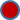 а**
а*
?
y
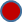 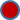 x
x
y
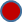 а
а
y
y
Одна проекция лежит на этой же плоскости проекций, две других на осях
X – число, Y=0, Z - число
ПРЯМАЯ ЧАСТНОГО ПОЛОЖЕНИЯ
I. Прямые уровня (параллельные одной из плоскостей проекций)
а) горизонталь   h
б) фронталь   f
в) профильная   p
Очевидно, что горизонталь, фронталь и профильная проецируются в натуральную величину на ту плоскость, которой они параллельны
II. Проецирующие прямые (перпендикулярные одной из плоскостей проекций                 параллельные двум другим)
а) горизонтально-проецирующая
б) фронтально-проецирующая
в) профильно-проецирующая
Две проекции, параллельные плоскостям проекций - натуральные величины